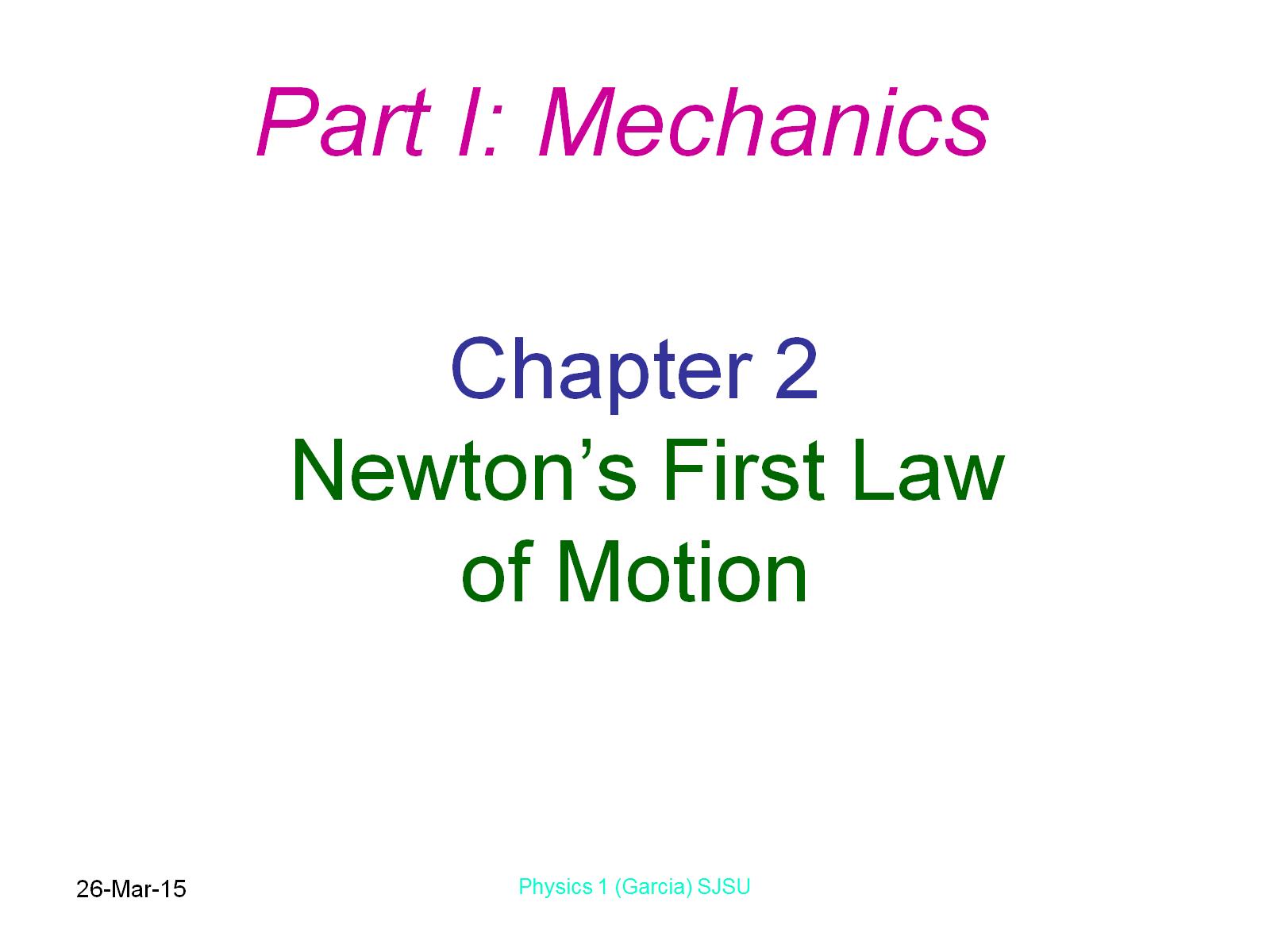 Chapter 2 Newton’s First Law of Motion
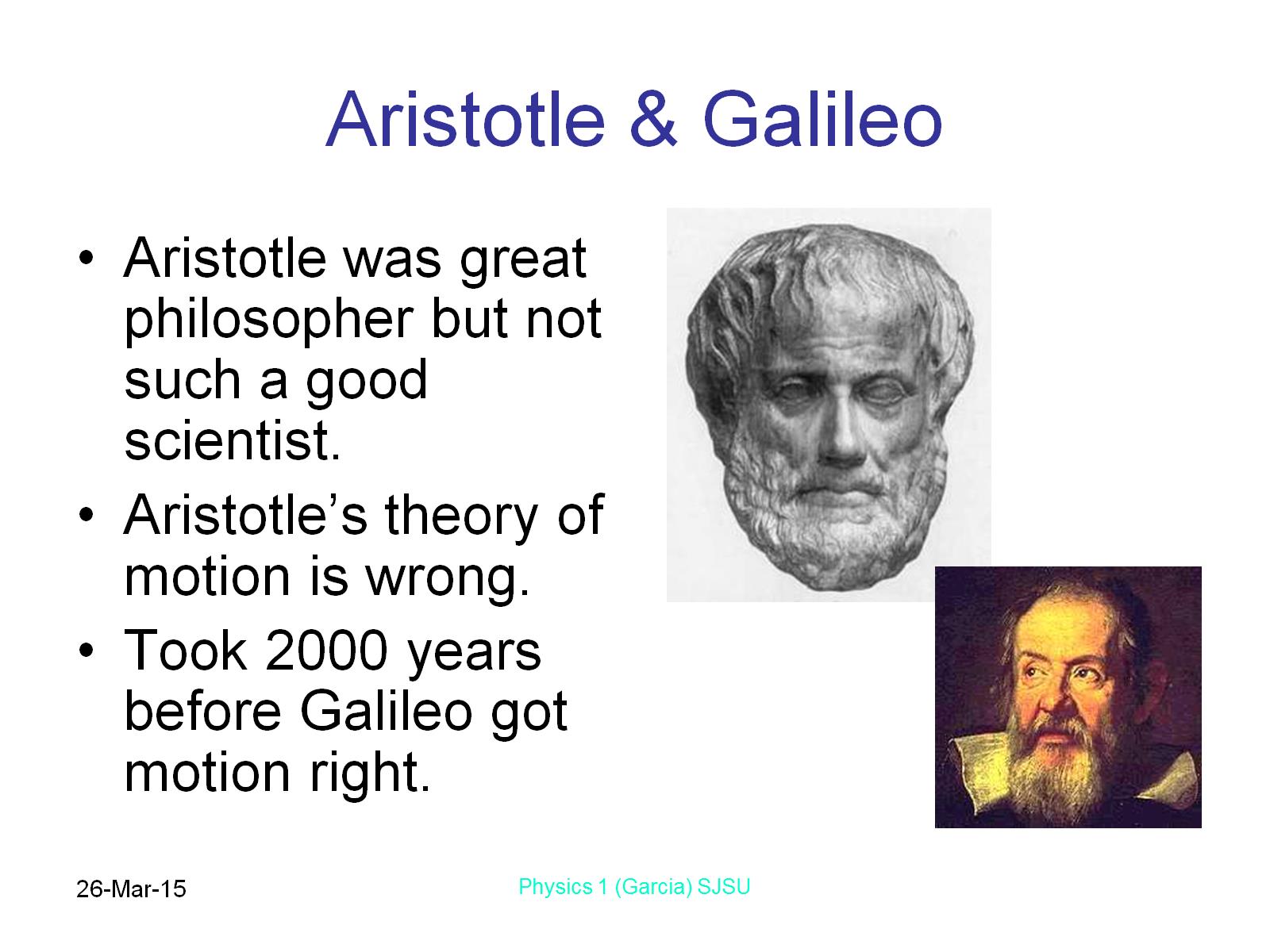 Aristotle & Galileo
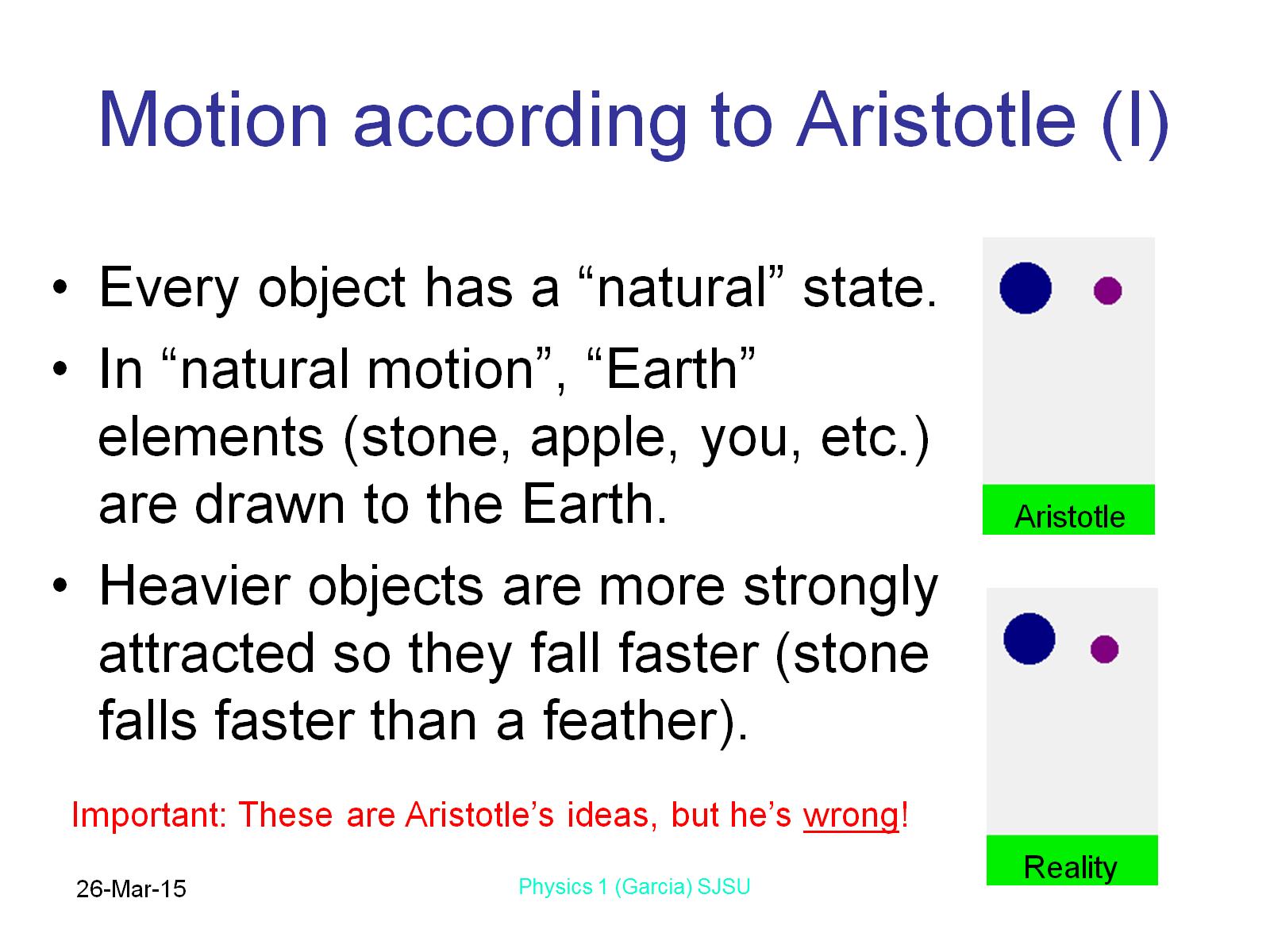 Motion according to Aristotle (I)
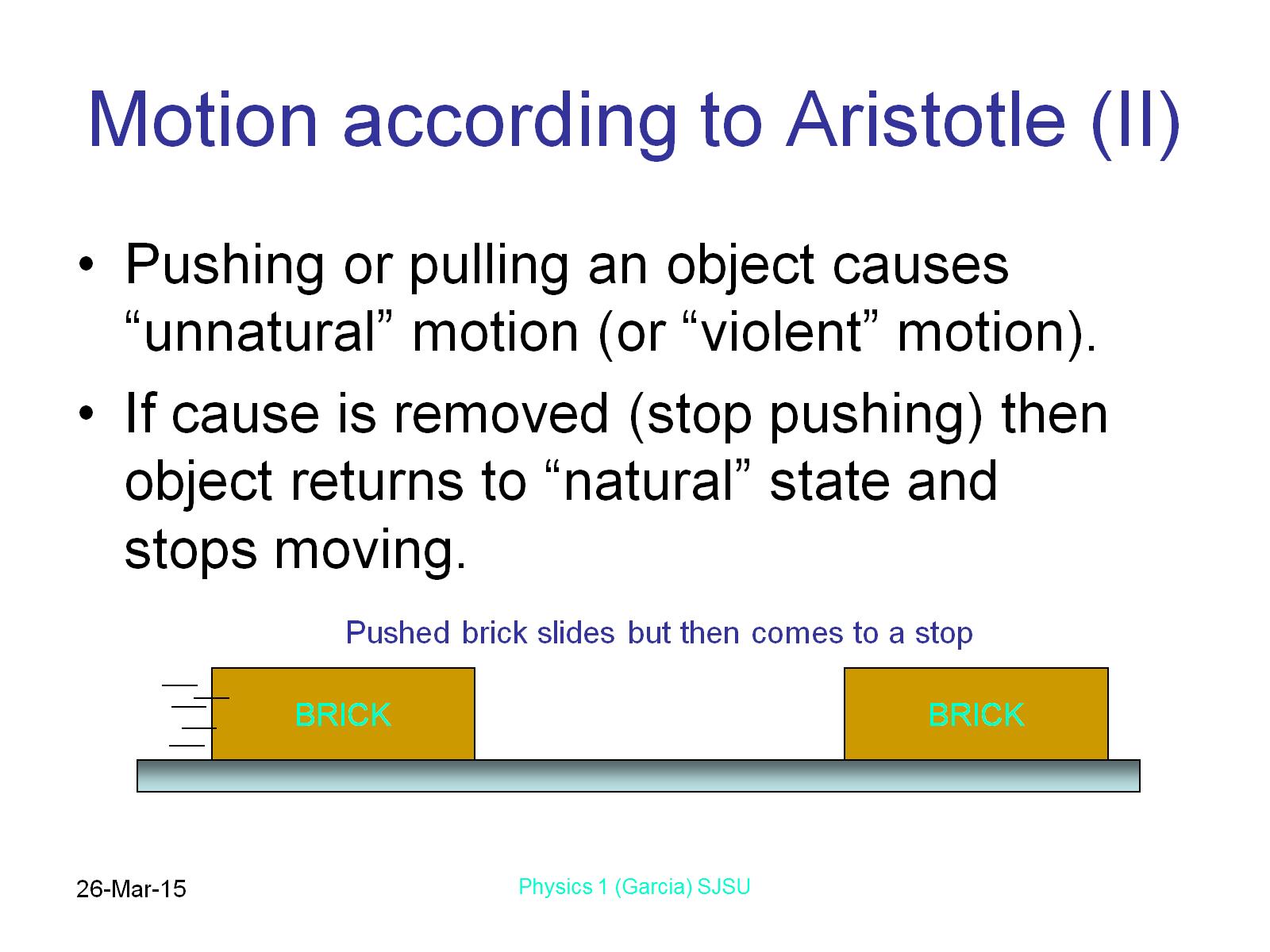 Motion according to Aristotle (II)
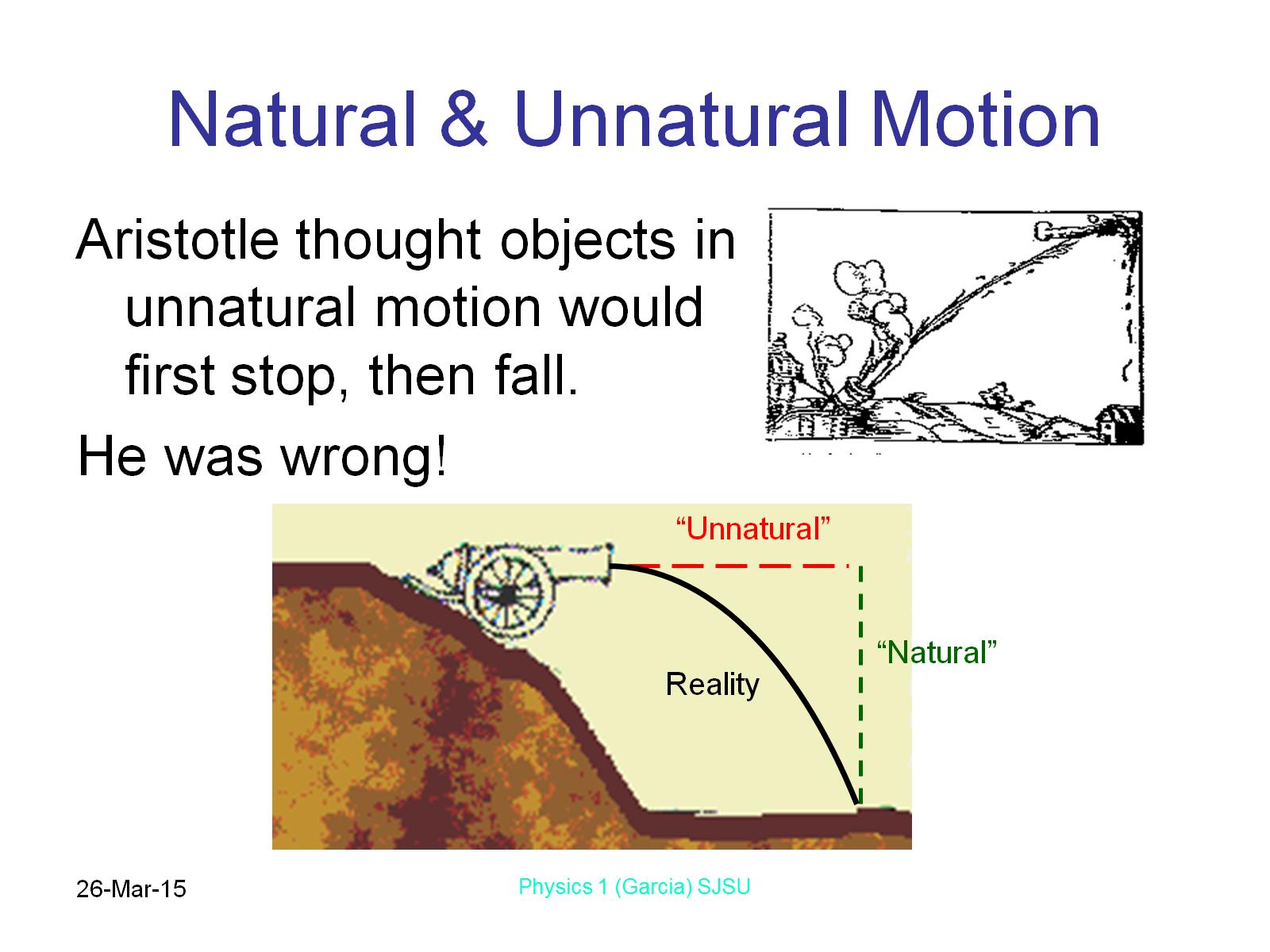 Natural & Unnatural Motion
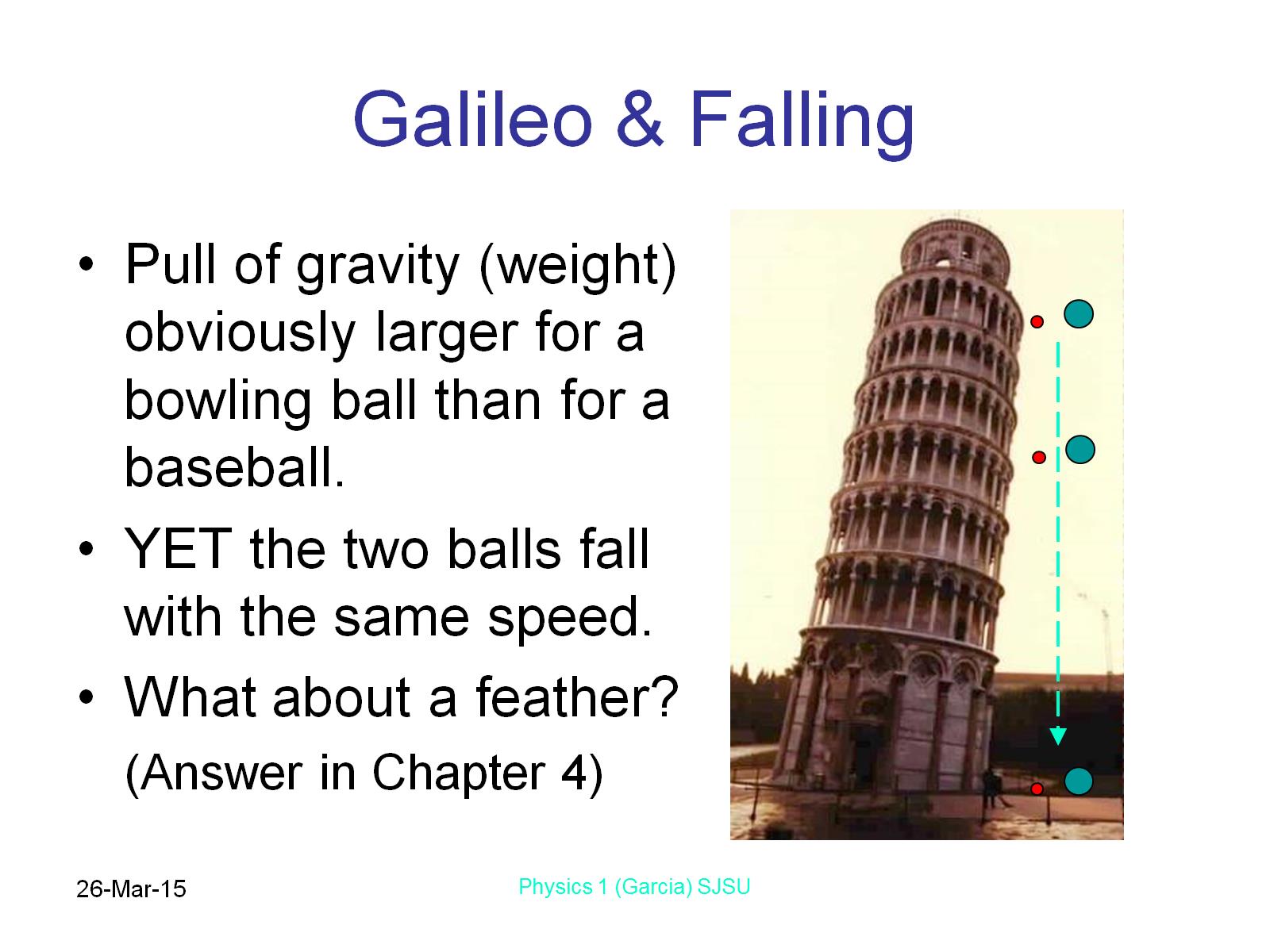 Galileo & Falling
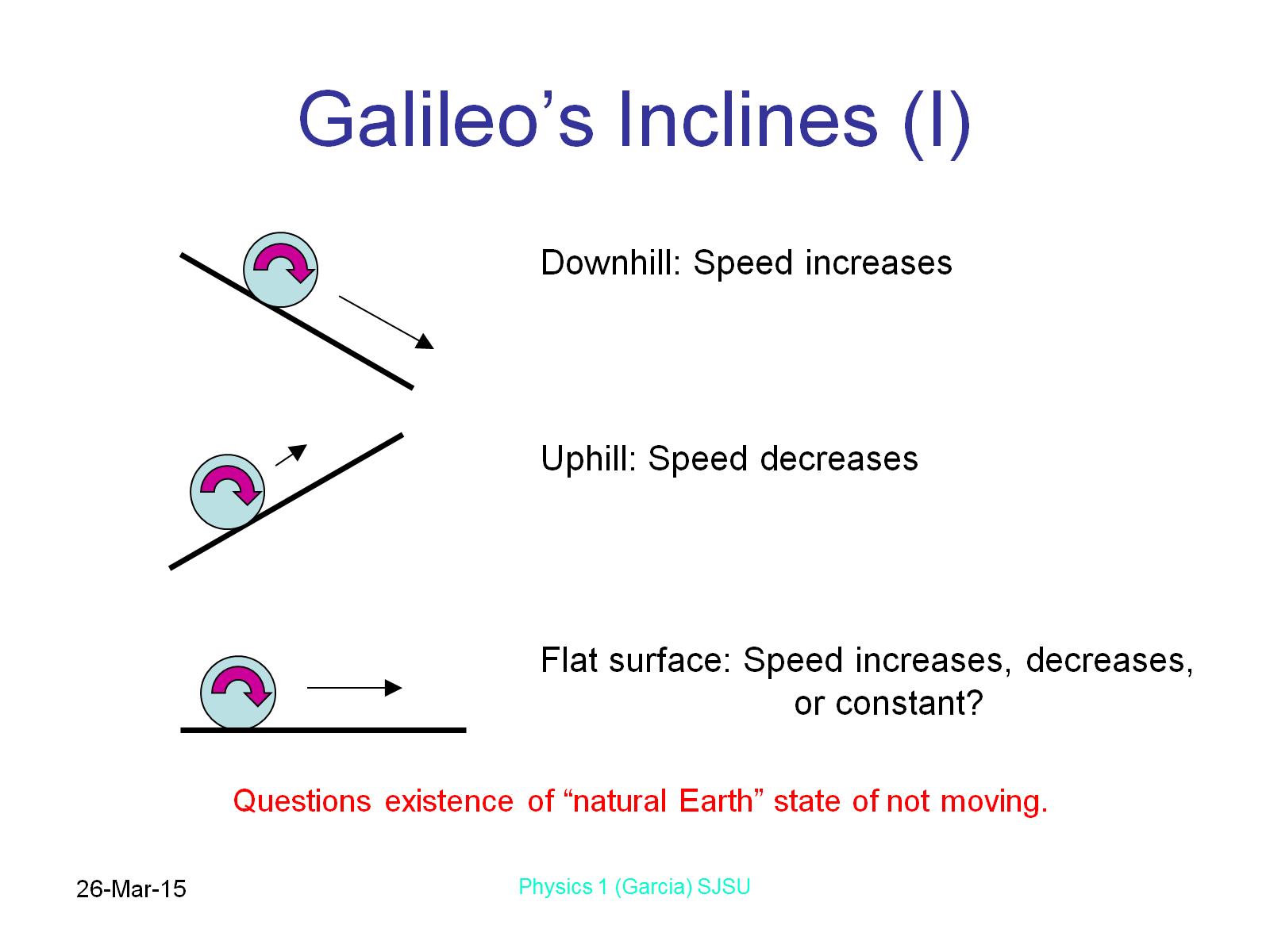 Galileo’s Inclines (I)
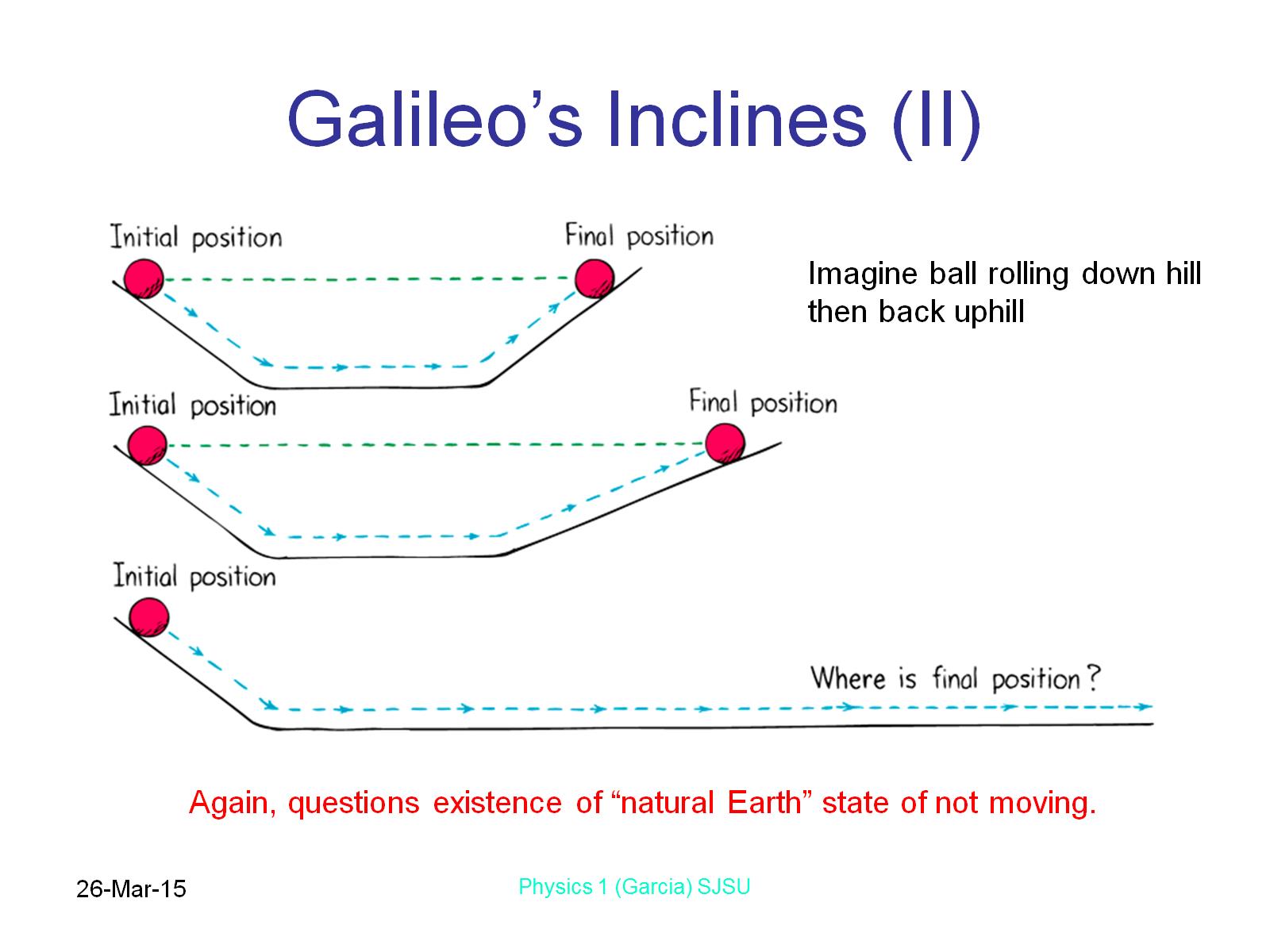 Galileo’s Inclines (II)
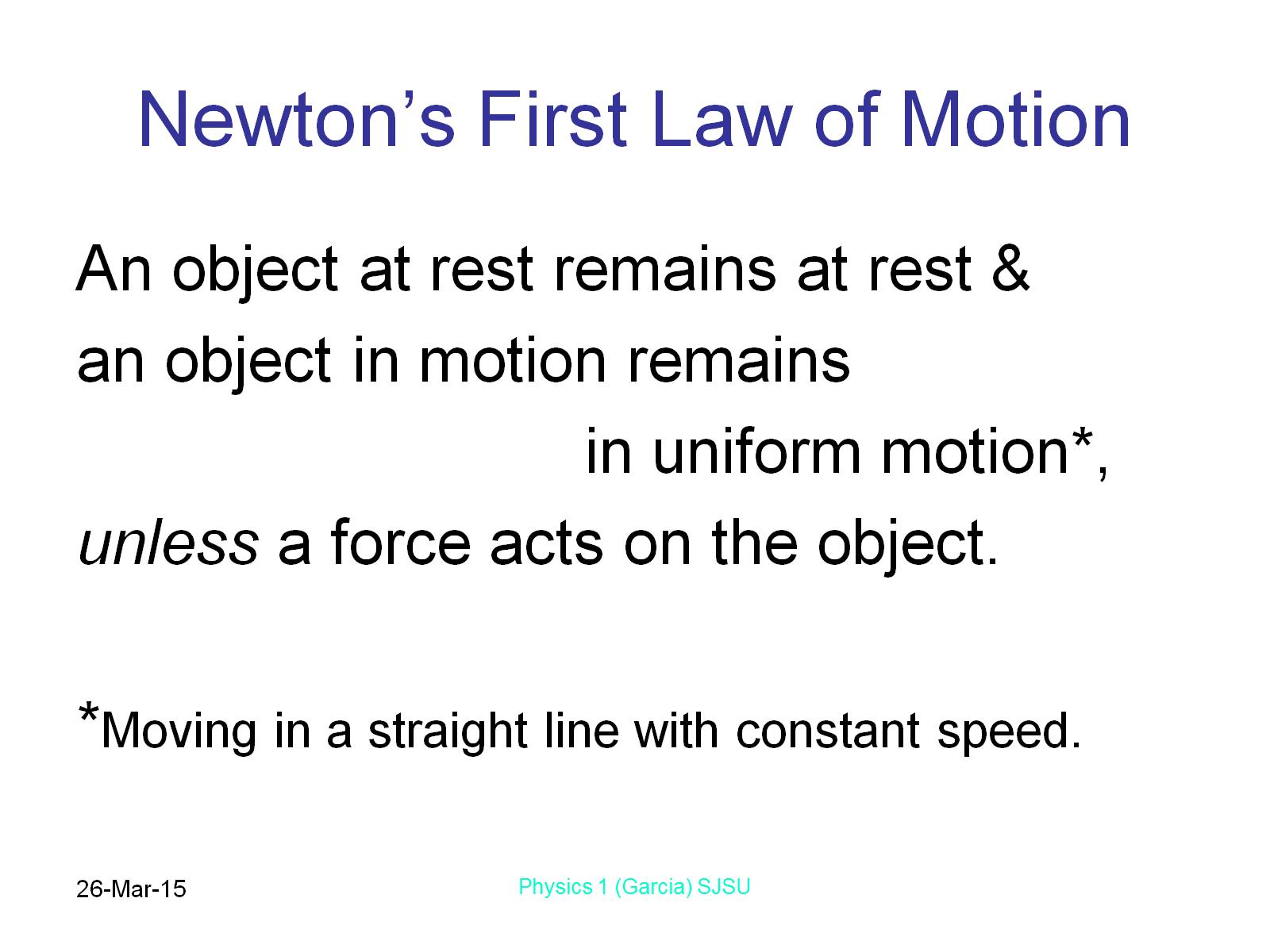 Newton’s First Law of Motion
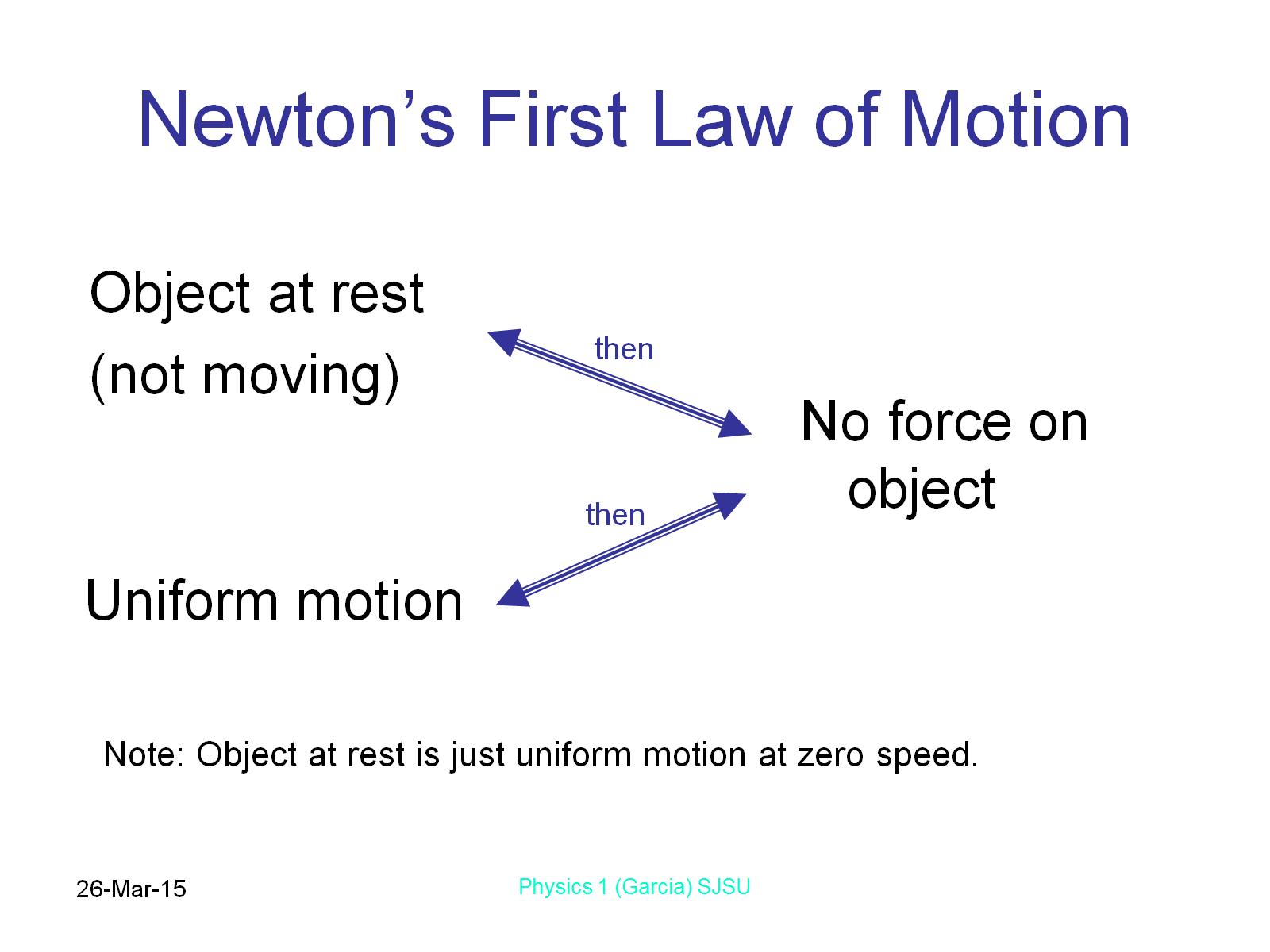 Newton’s First Law of Motion
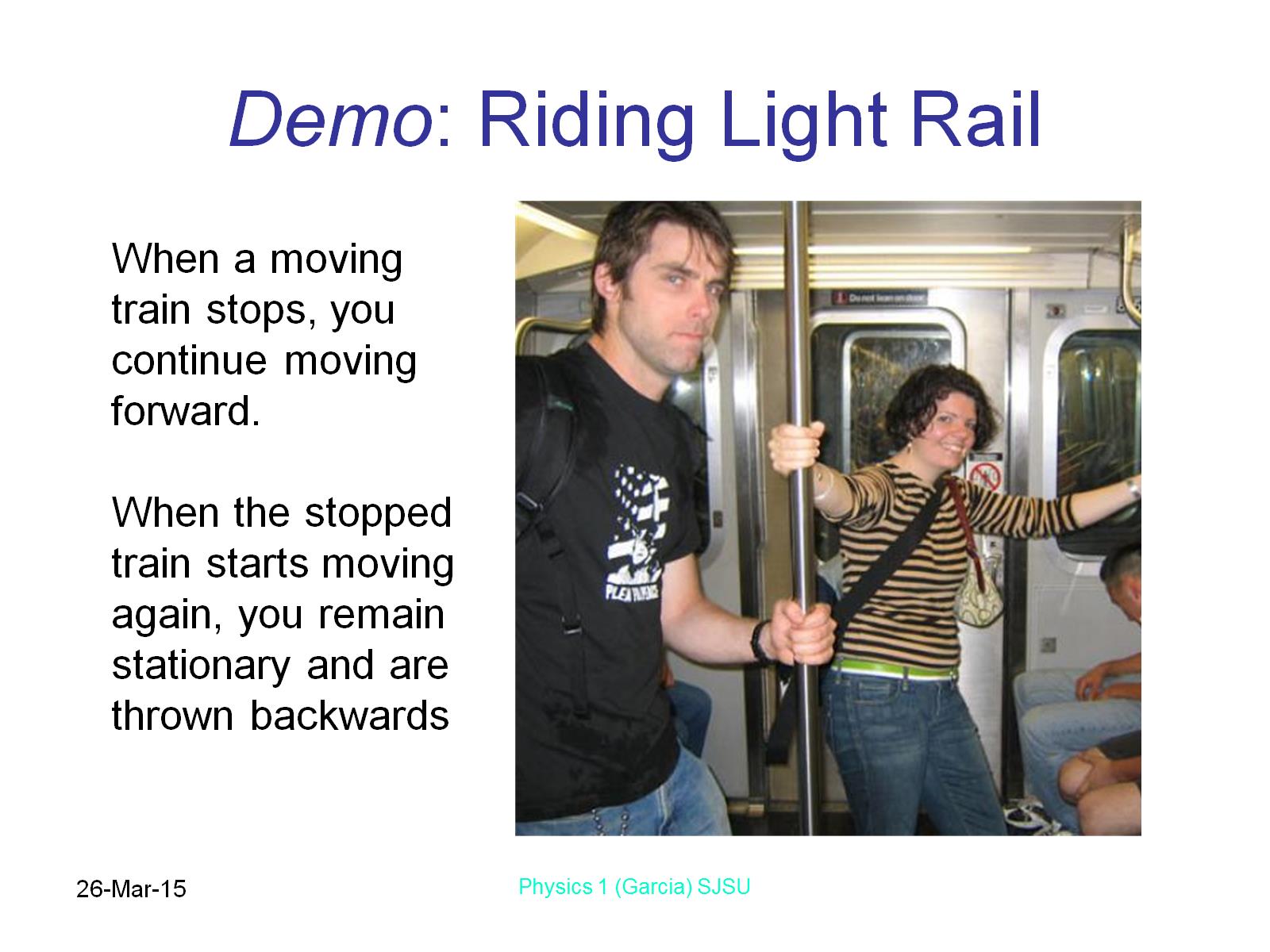 Demo: Riding Light Rail
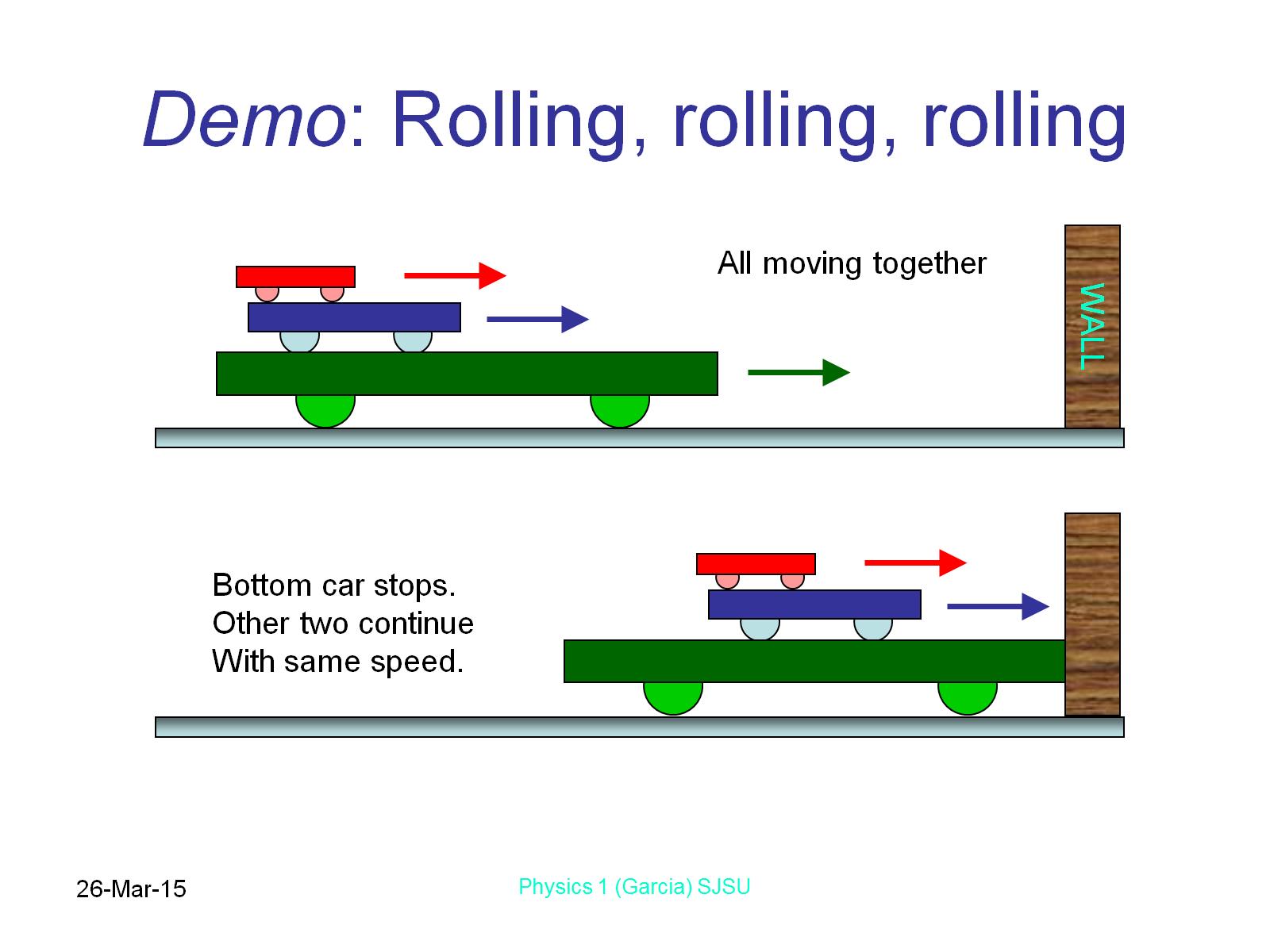 Demo: Rolling, rolling, rolling
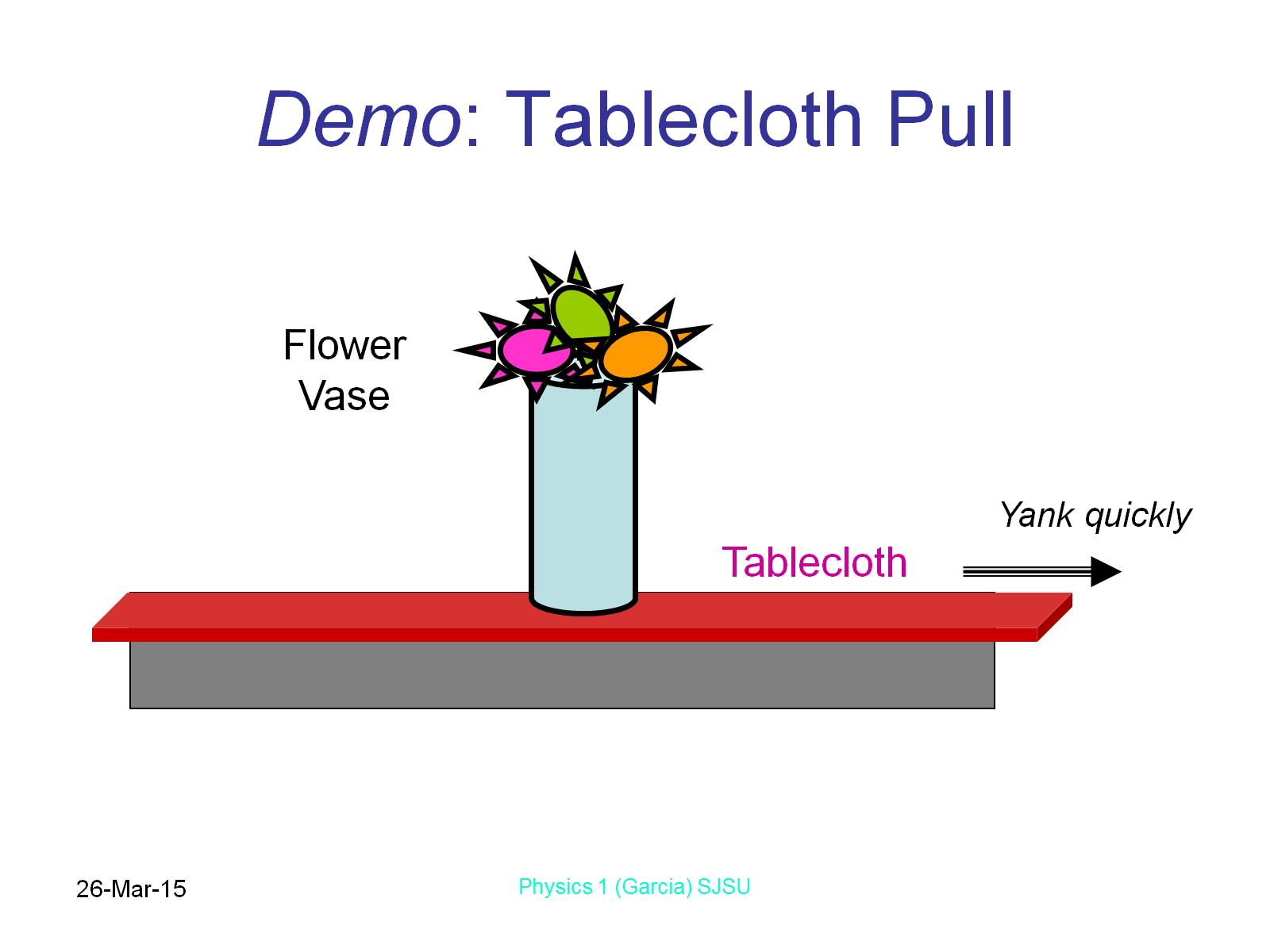 Demo: Tablecloth Pull
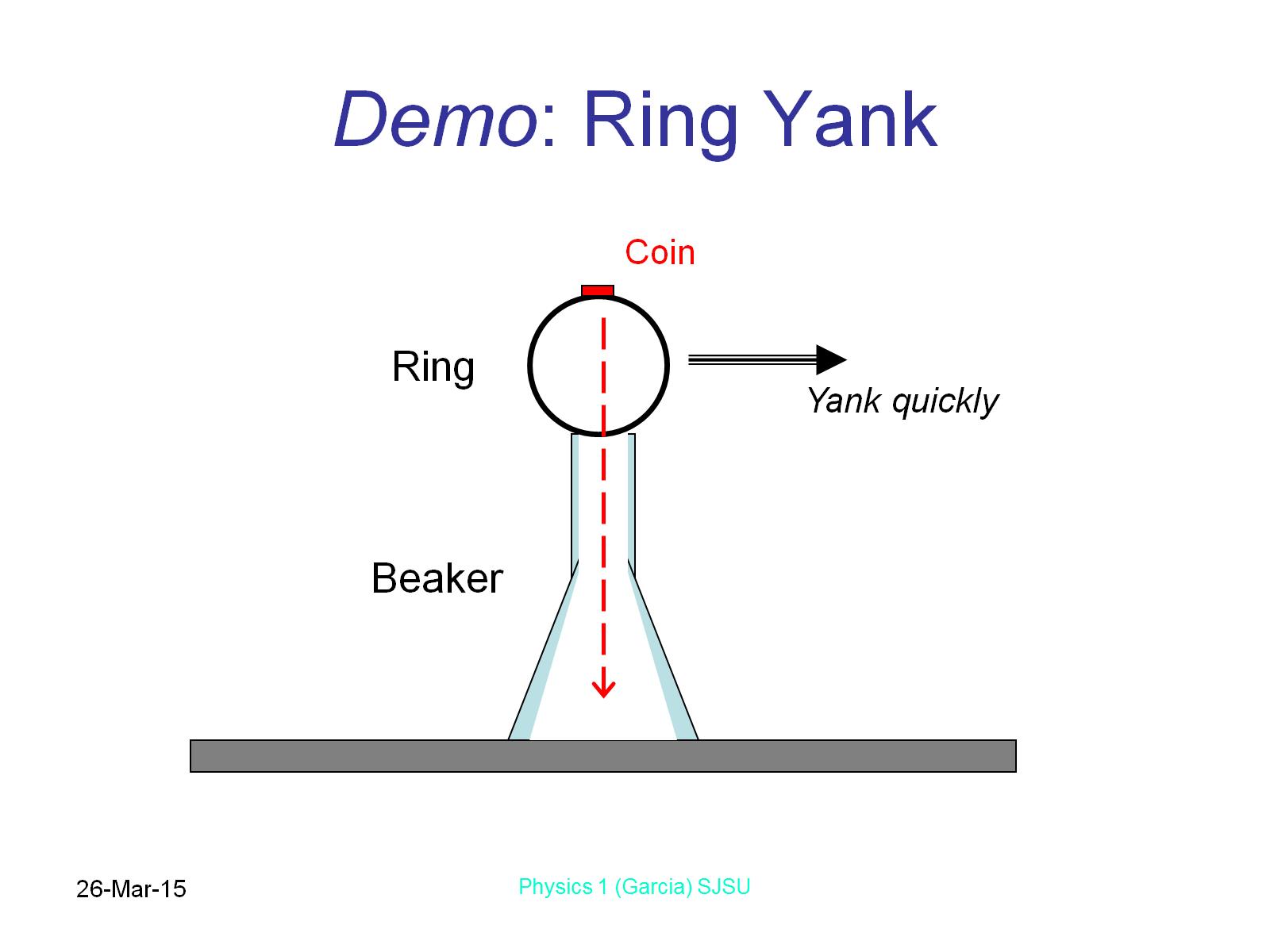 Demo: Ring Yank
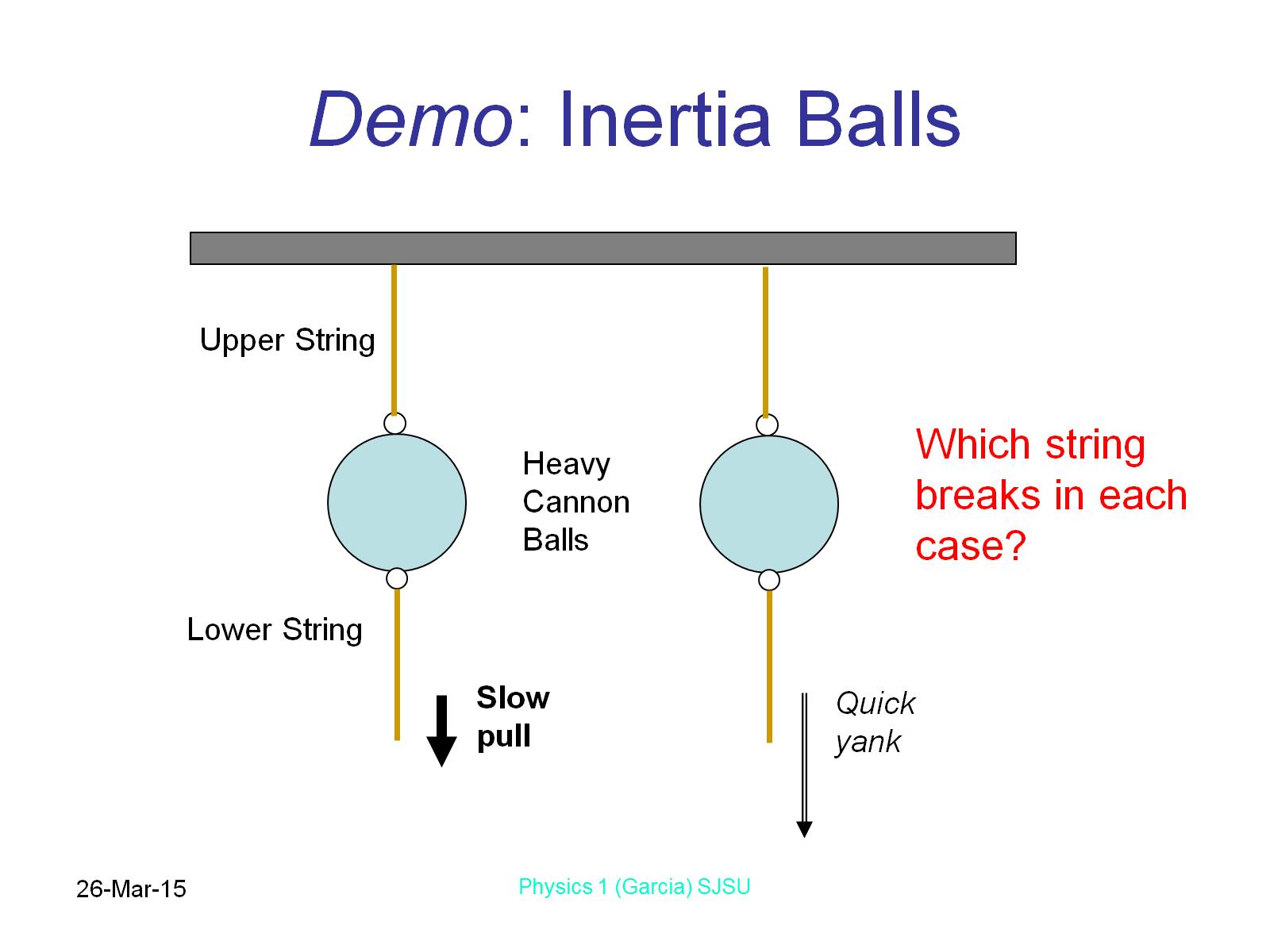 Demo: Inertia Balls
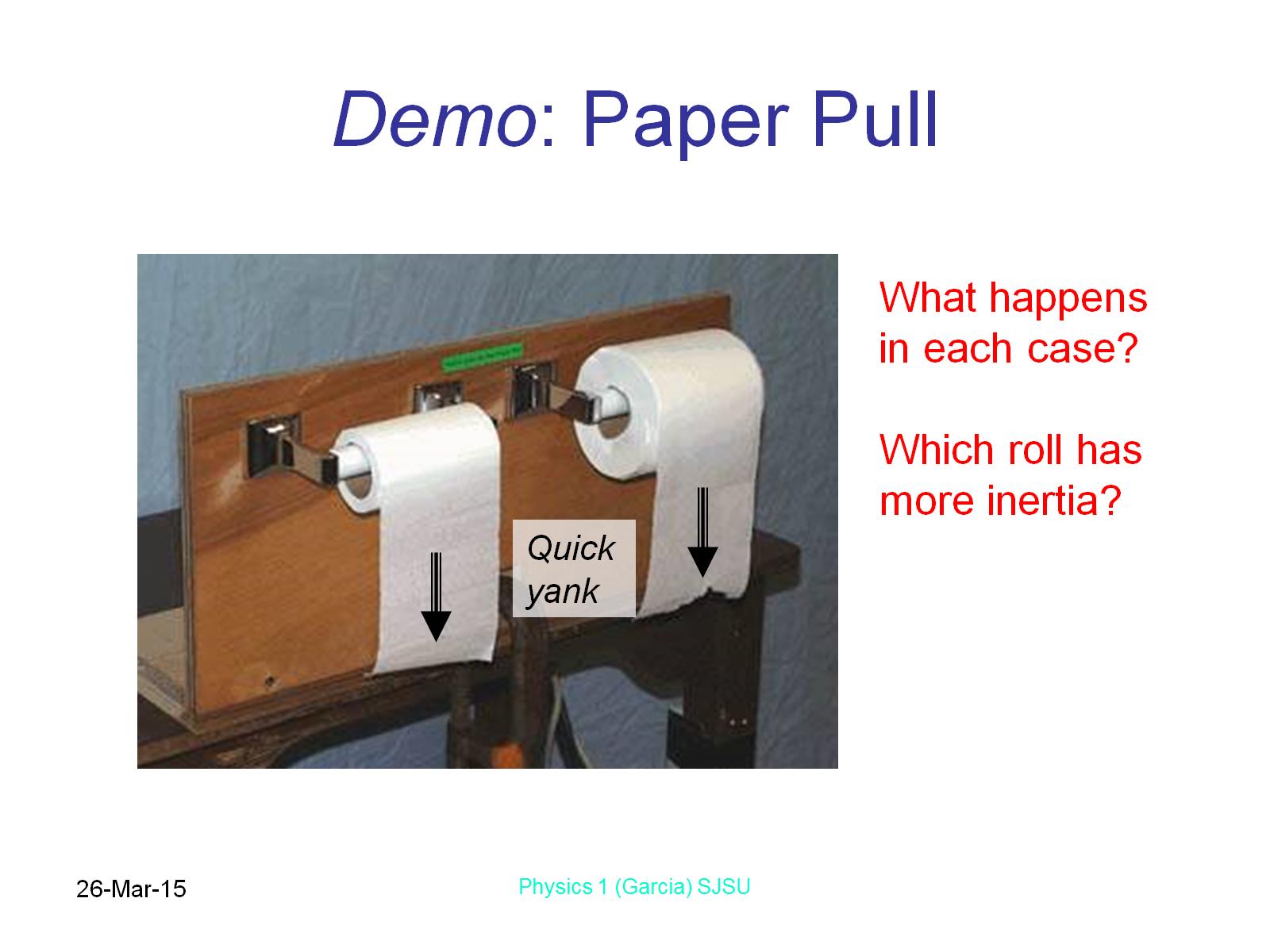 Demo: Paper Pull
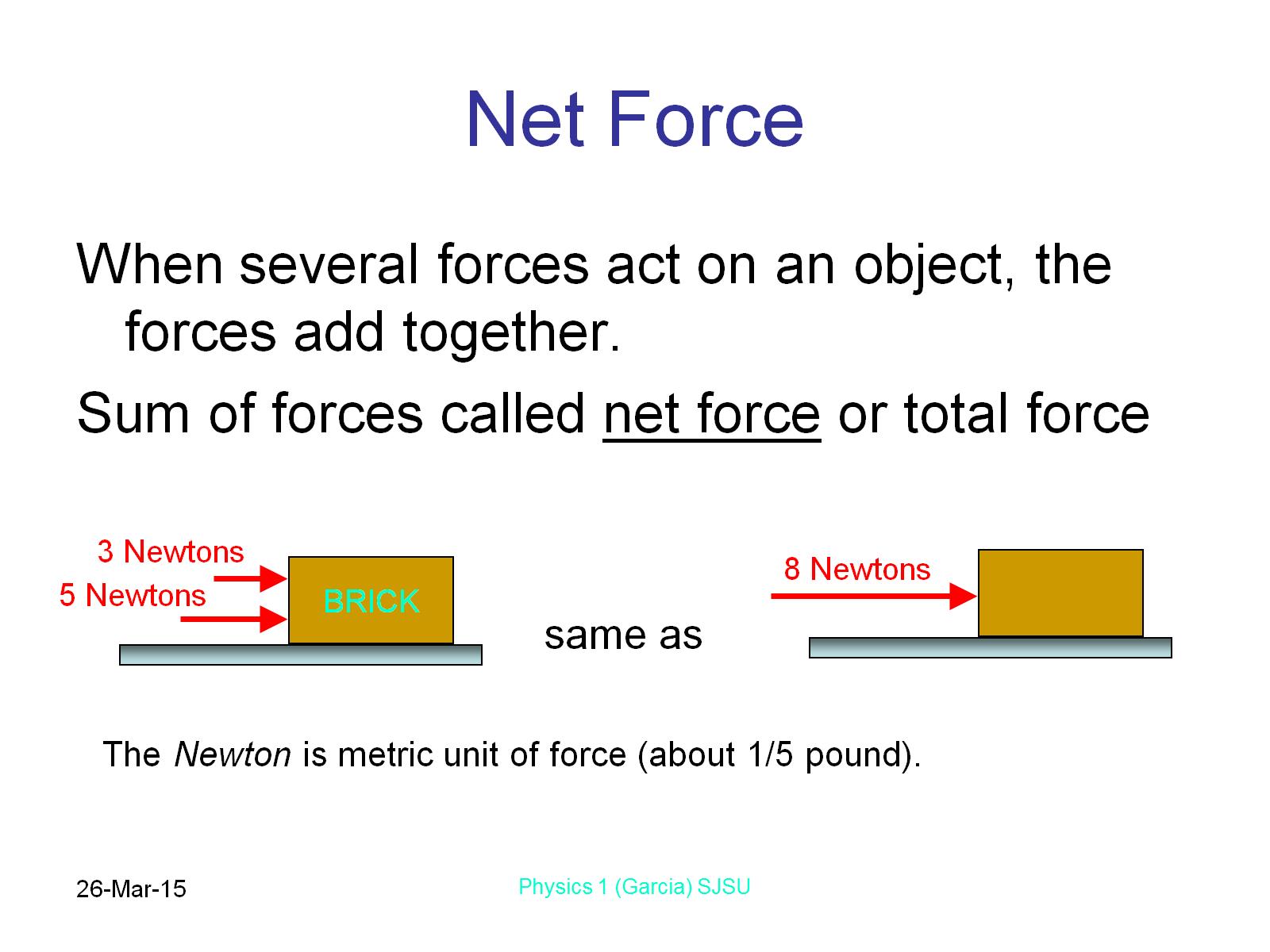 Net Force
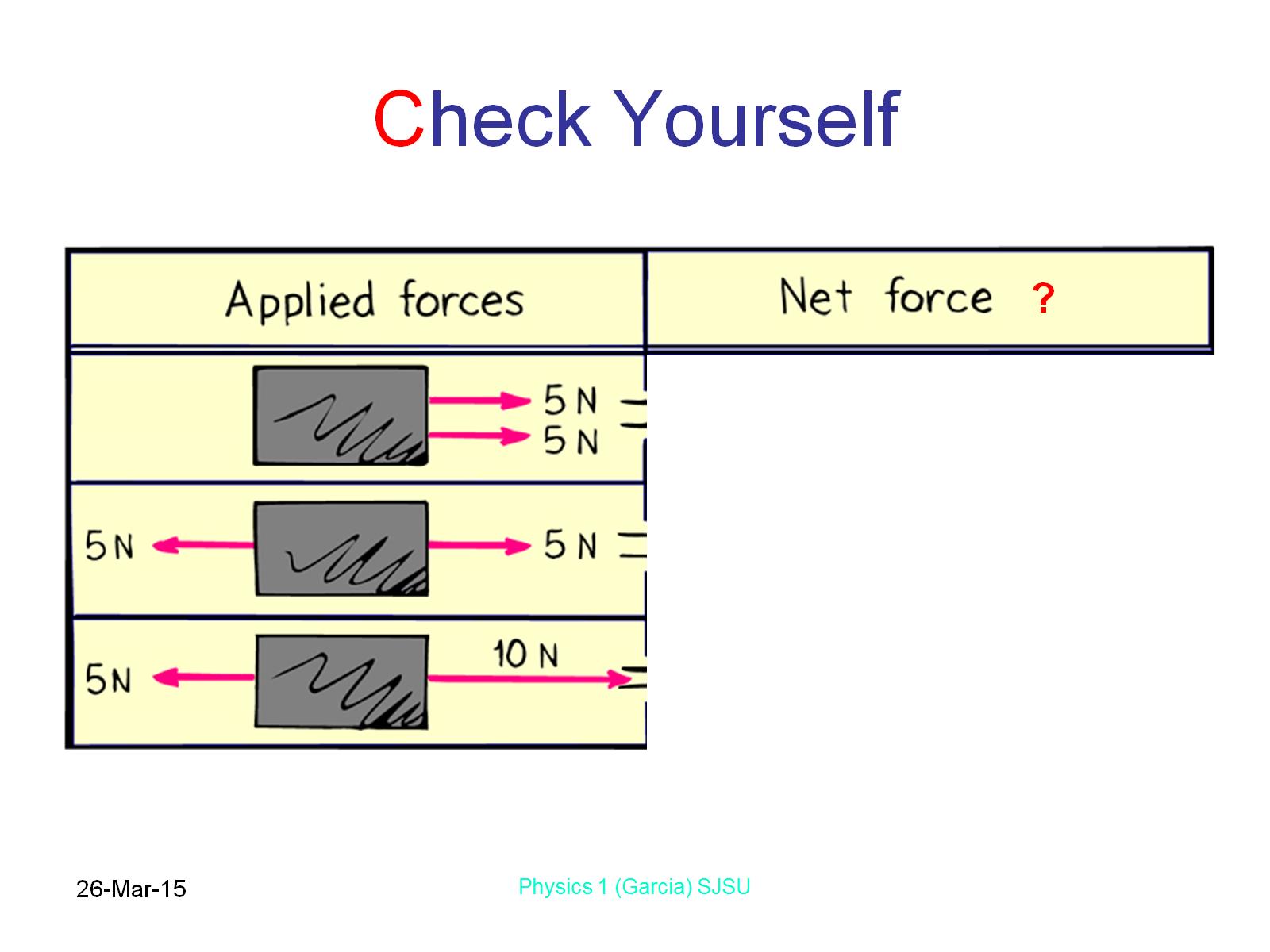 Check Yourself
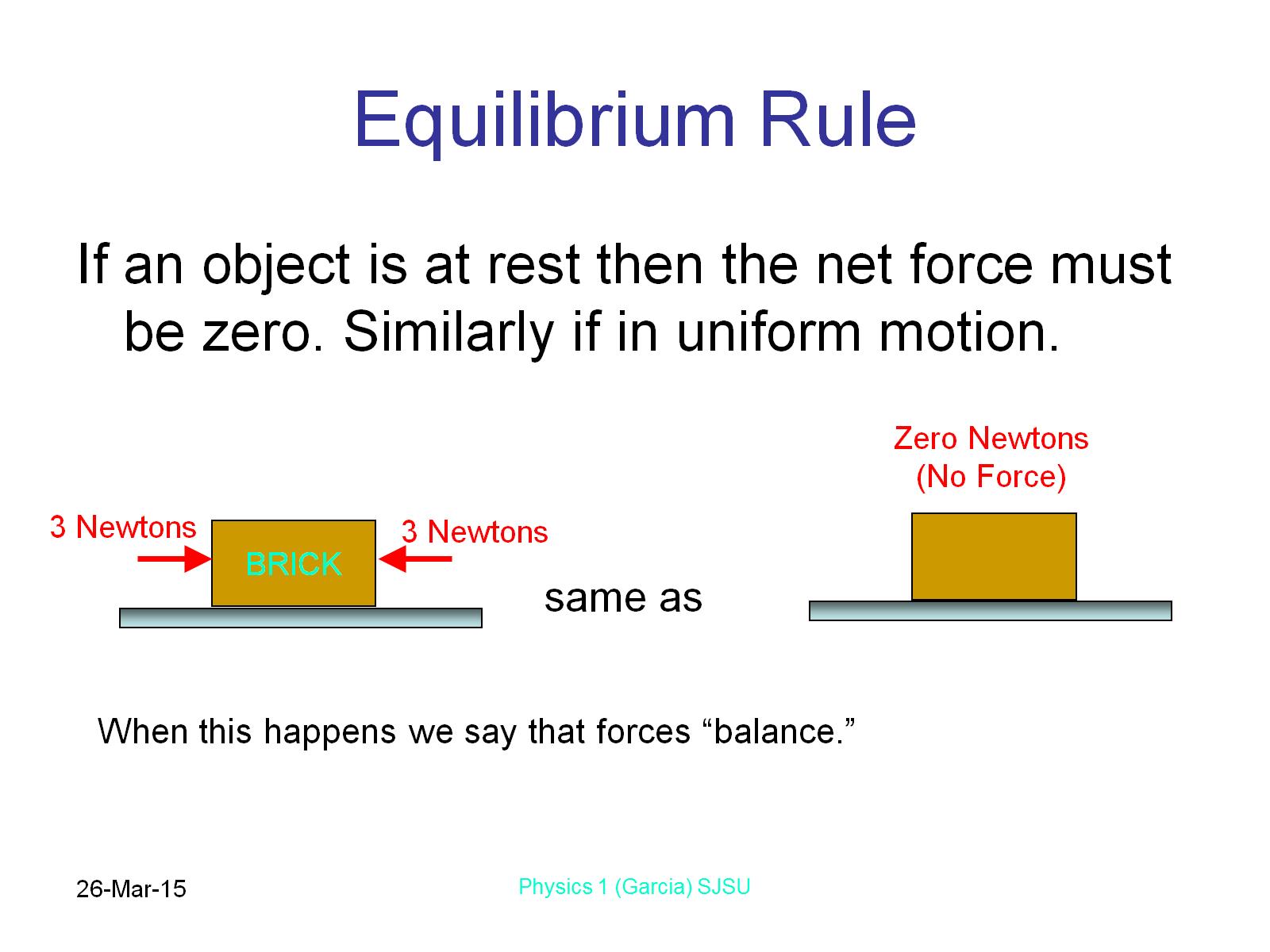 Equilibrium Rule
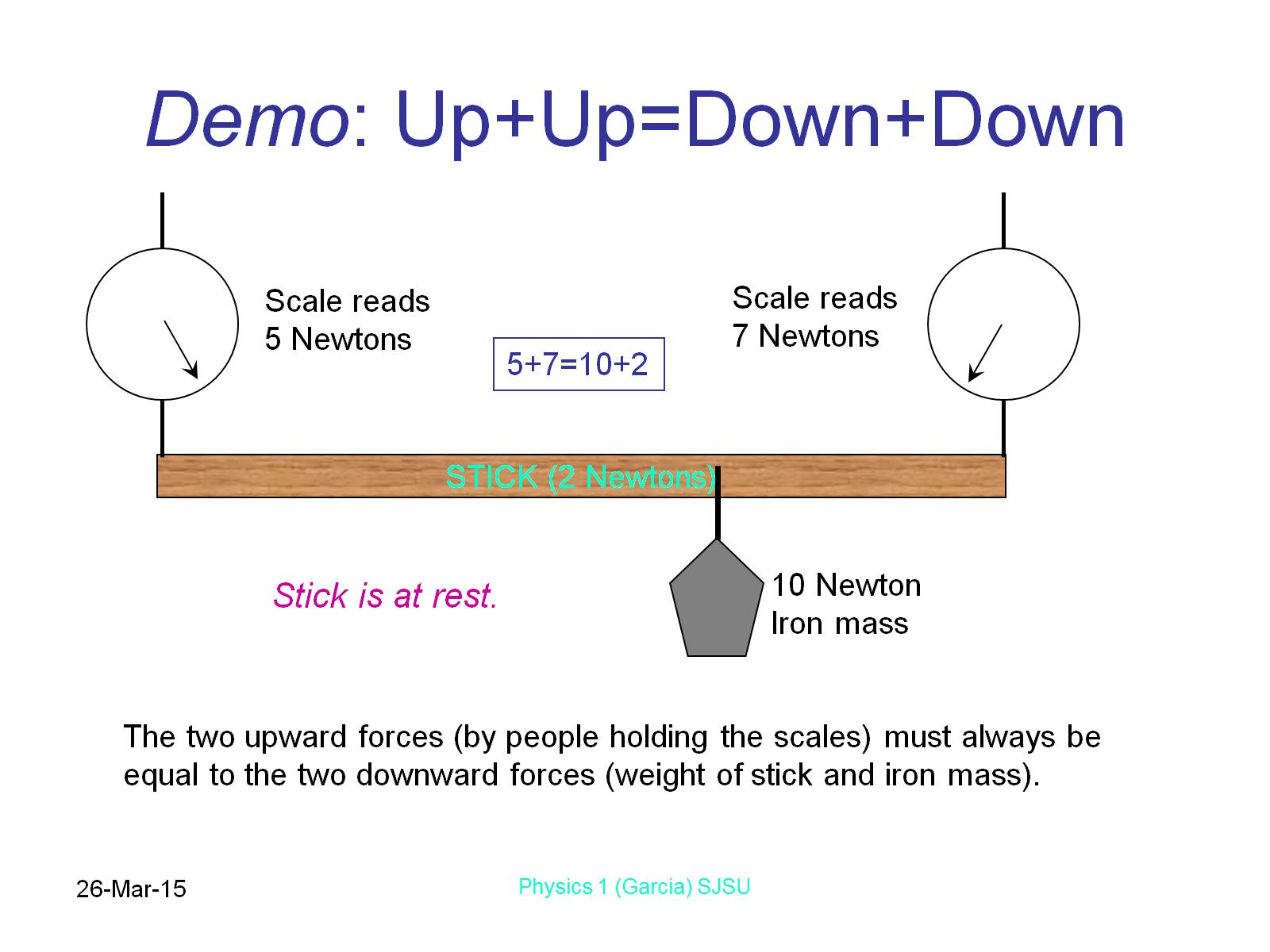 Demo: Up+Up=Down+Down
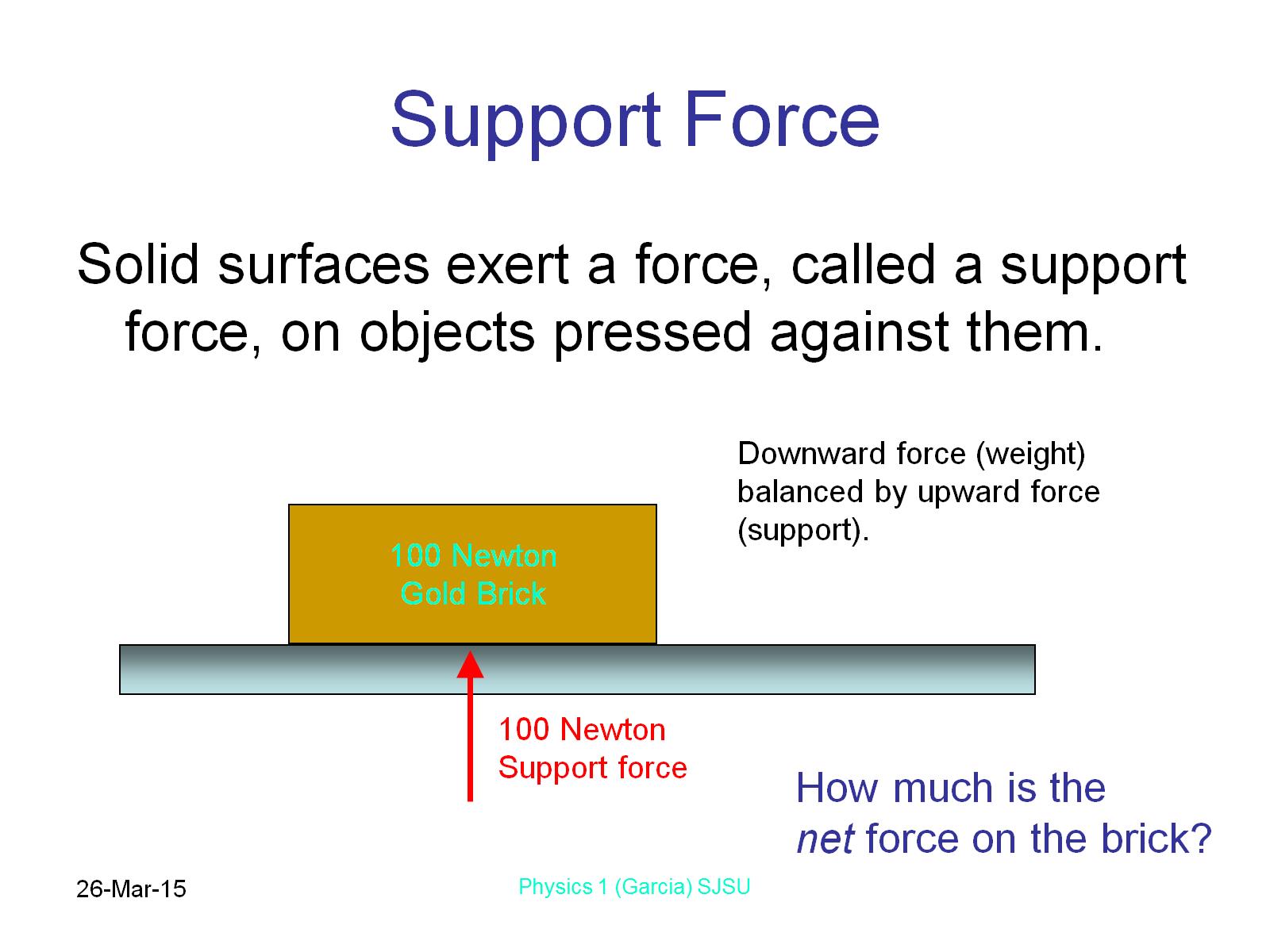 Support Force